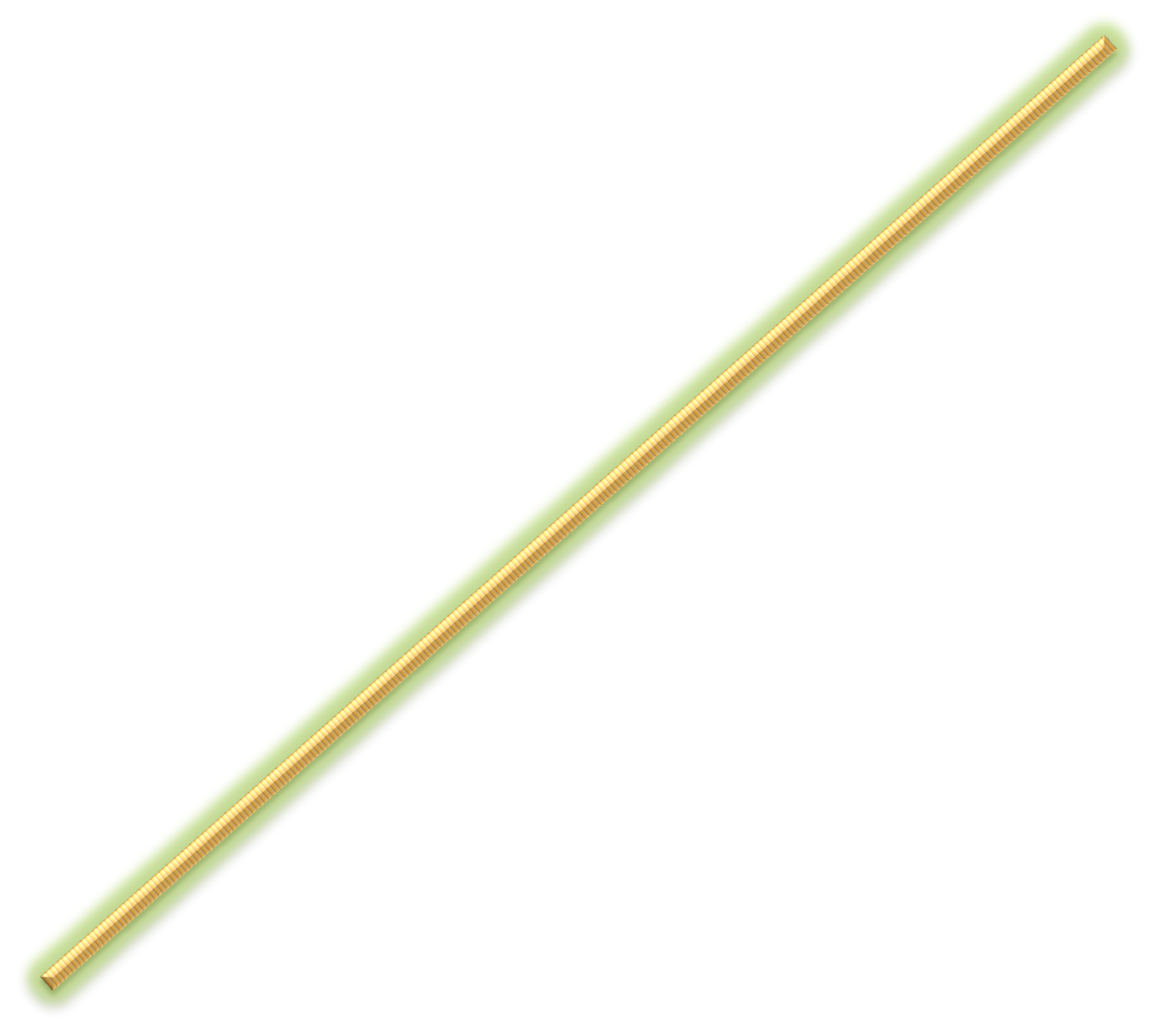 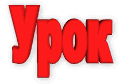 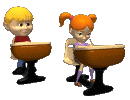 Русский
язык
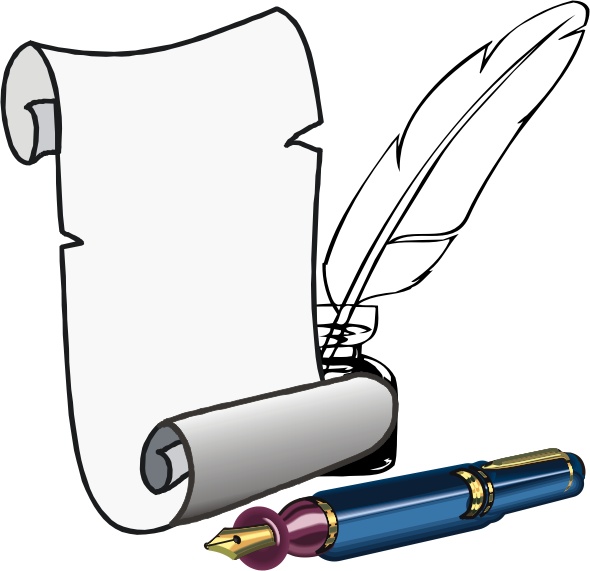 РУССКИЙ ЯЗЫК
Прозвенел звонок веселый, 
Начинаем наш урок!
Любознательные дети
Хотят знать про все на свете.
А пока проверь, дружок,
Ты готов начать урок?
Все ль на месте, все ль в порядке:
Ручка, книжки и тетрадки?
ПРАВИЛА ПОВЕДЕНИЯ НА УРОКЕ
На уроке будь старательным,
Будь спокойным и внимательным.
Всё пиши, не отставая,
Слушай, не перебивая.
Говори всё чётко, внятно, 
Чтобы было всем понятно.
Если хочешь отвечать, 
Надо руку поднимать.
04.09.2017
3
Чистописание
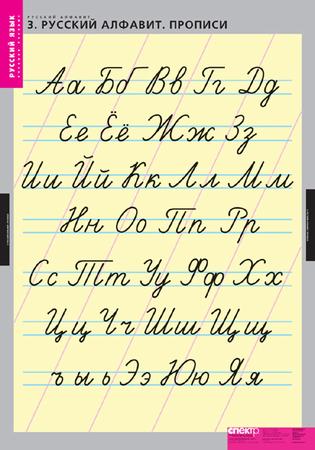 Я тетрадь свою открою 
И наклонно положу.
Я, друзья, от вас не скрою:
Ручку правильно держу. 
Сяду прямо, не согнусь,
За работу я возьмусь!
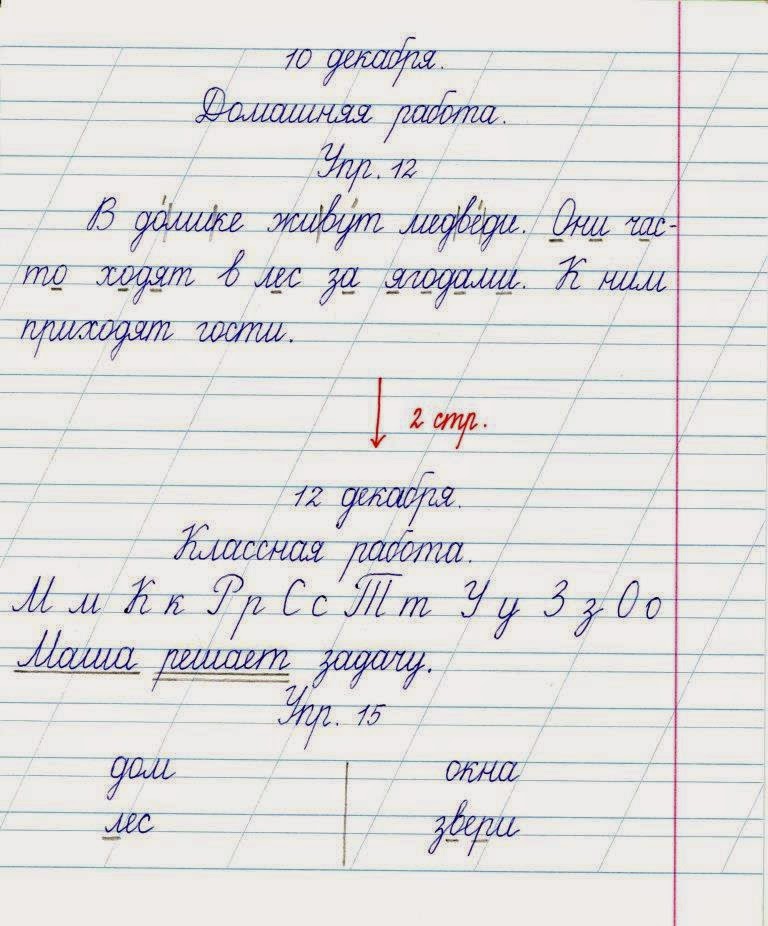 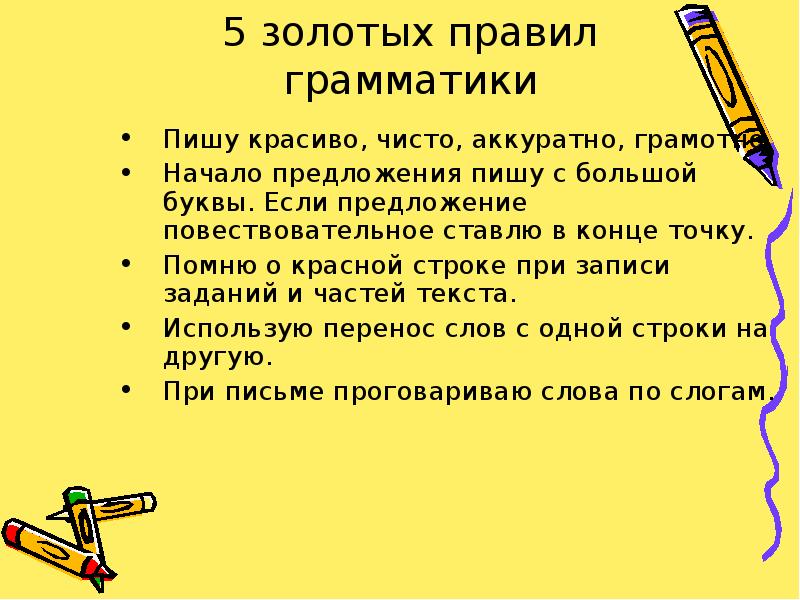 Чистописание
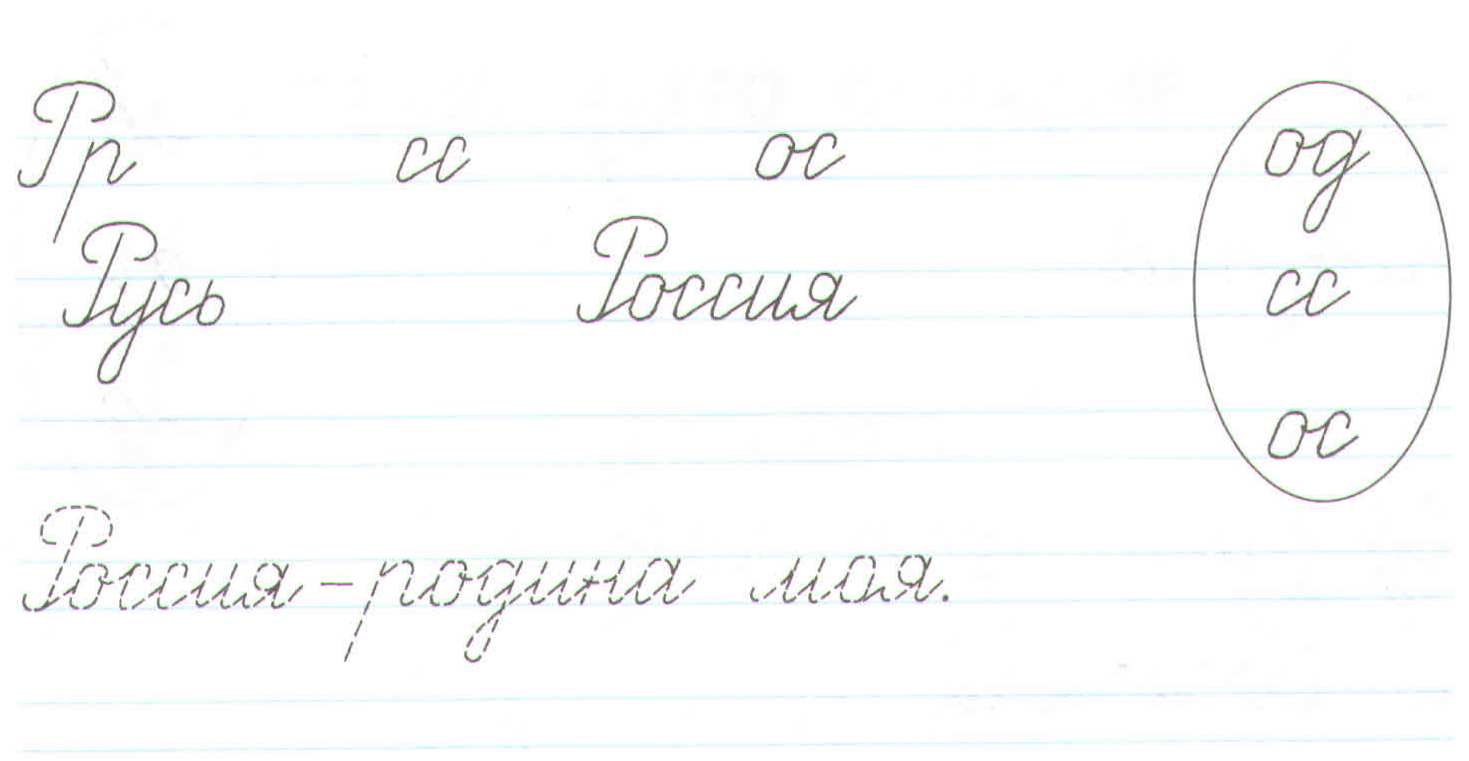 Урок  2. Наш родной язык – русский
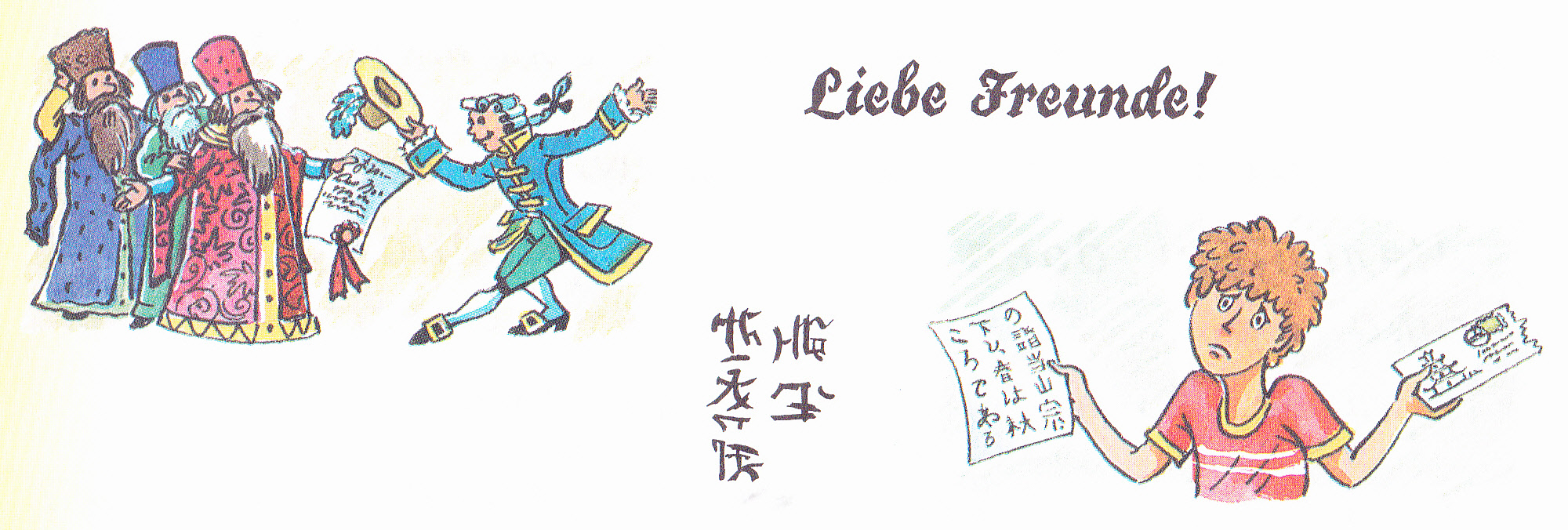 Упр. 1
Почему люди не понимают друг друга?
Почему
мальчик не может прочитать письмо?
На каком языке ты общаешься с людьми?
Упр. 2
Какой язык для тебя родной?
Что для тебя  значит  название «Русский язык»?
стр. 8 – 9
Упр. 3
Русский язык – родной язык русского народа..
Найди словарные слова. Поставь знаки ударения, подчеркни буквы гласных
Русский, язык, русского , народа.
стр. 8 – 9
Упр. 4
Что такое родина? Это весь народ, его история, его культура, его язык, его характер.
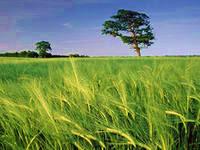 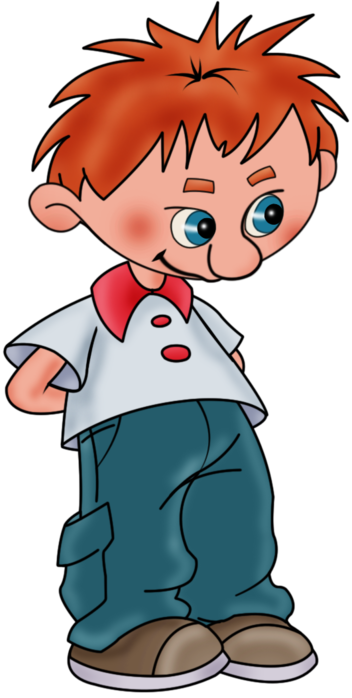 Упр. 5
Устно
стр. 8 – 9
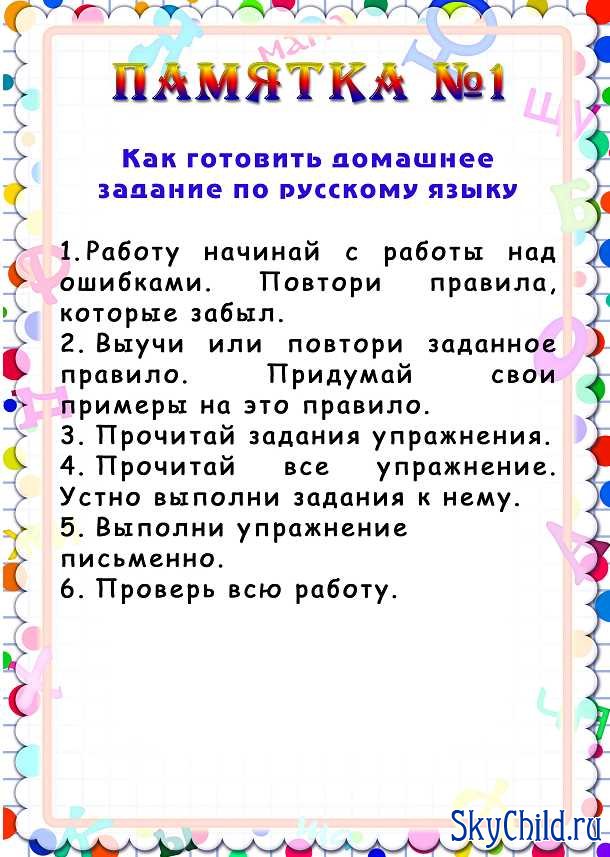 Дома
Слов. с. 9 упр.6
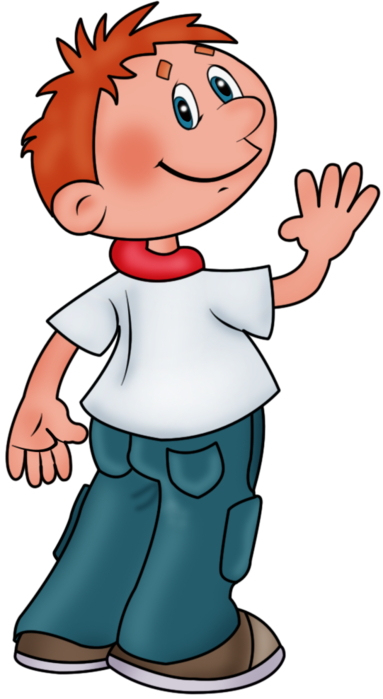 ПОВТОРЕНИЕ – МАТЬ УЧЕНИЯ! ВЫДЕЛИ КОРЕНЬ. ВСТАВЬ ПРОПУЩЕННЫЕ БУКВЫ. УСТНО ПОДБЕРИ ПРОВЕРОЧНЫЕ СЛОВА.
н__чной                    
кр__чать
х__лодный
г__лодный
п__сьмо
сл__ненок
м__ряк
с__довник
ч__стота
л__сенок
д__машний
шу__ка
ша__ка
сугро__
гри__ки
стол__
ястре__
гри__
ду__
оши__ка
зу__
клю__
на ла__ках
цара__ки
ре__ка
сер__
зу__ки
гря__ка
в__селый
з__мля
с__сновый
гн__здо
варе__ки
площа__ка
ПОДБЕРИ ДРУГУЮ ФОРМУ ЭТОГО ЖЕ СЛОВА
Лист, лес, дом, книга, ученик, яблоко

Подбери родственные слова 
Лист, лес, дом, сад, яблоко
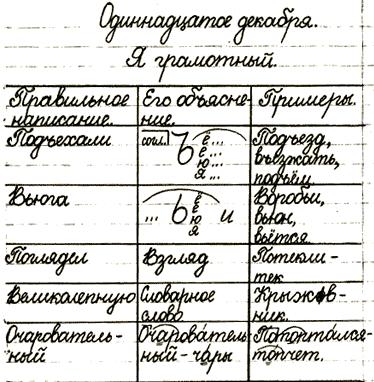 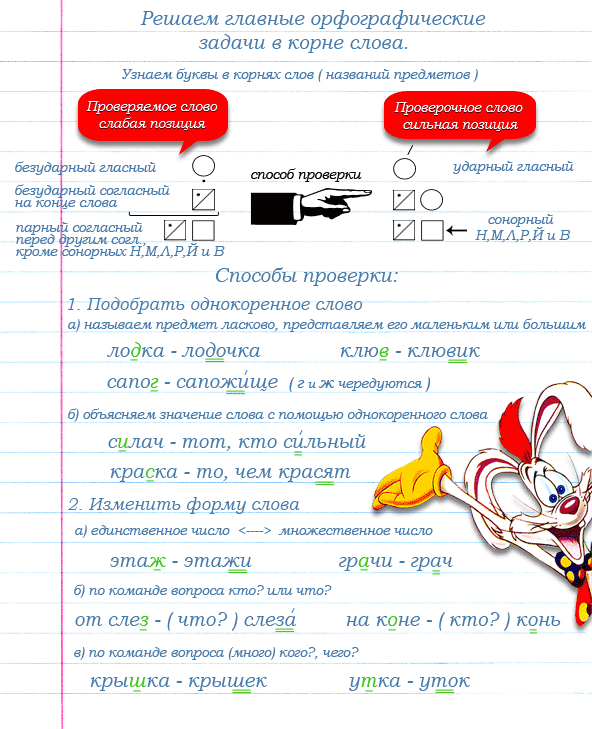 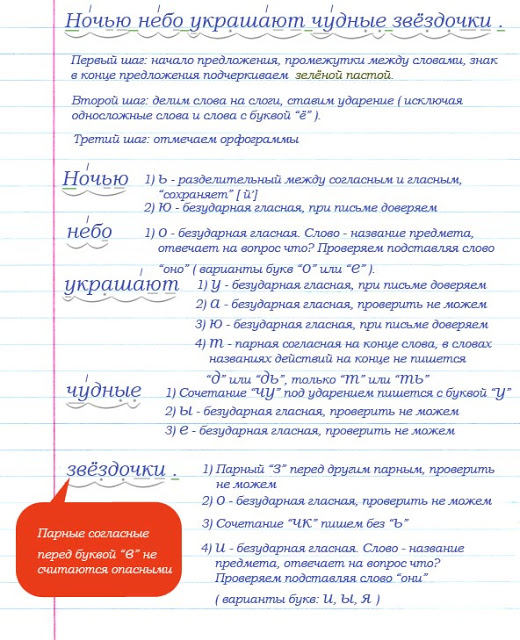 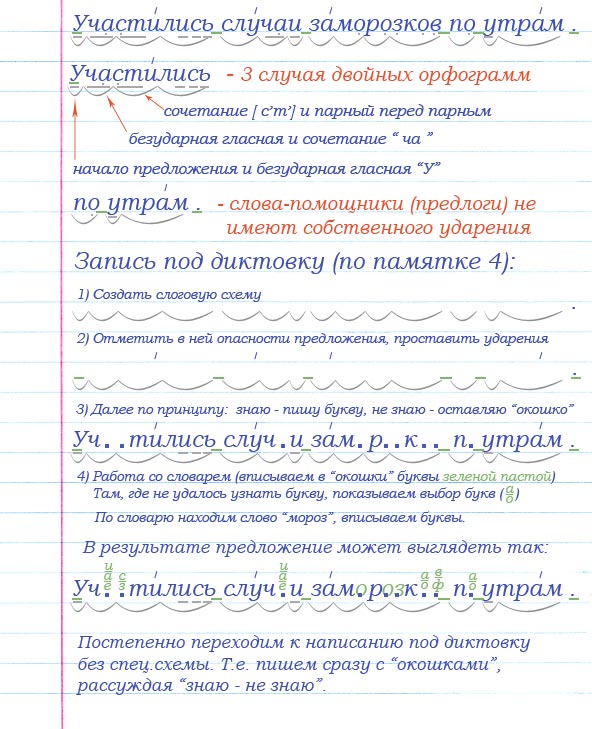 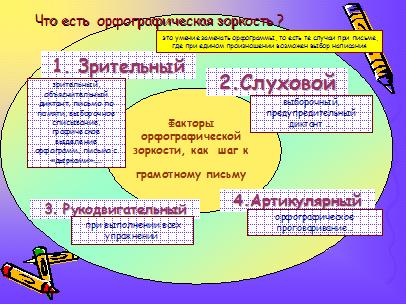